Государственное бюджетное дошкольное образовательное учреждение №87
СОСТАВЛЯЕМ ЗАГАДКИ с помощью ТРИЗ
Воспитатель: Белан Г.И.
Перед современными педагогами стоит главная задача:
заменить репродуктивные методы обучения на обучение через творчество, через решение нестандартных задач.
Однако наши дети должны воспринимать довольно много информации об окружающем мире.
Приходится давать задания:
К чему относится предмет? 
Из каких частей состоит? 
Какие функции выполняет?
Но это не слишком творческие задачи, и детям они малоинтересны
ПРОТИВОРЕЧИЕ
нетворческие задания
должны быть, чтобы систематизировать знания детей об окружающем мире
их не должно быть, чтобы не гасить интерес к учебе
В основе работы по сочинению загадок лежит метод синектики (аналогии), разработан У.Гордоном (США) 
в 50-х годах.
Использование символической аналогии, а именно: метафор, поэтических образов, сравнений для характеристики объектов либо процессов, происходящих в них
Позволяет описать воображаемый объект и представить его в виде загадки
СОСТАВЛЕНИЕ ЗАГАДОК
Побуждает детей к наблюдению, размышлению, познанию
Требует активной работы мысли
Делает обучение ненавязчивым и интересным
МОДЕЛИ СОСТАВЛЕНИЯ ЗАГАДОК
1. Модель составления загадок с использованием сравнений (символическая аналогия)
Объект→ Свойства→ Аналогичные свойства других предметов
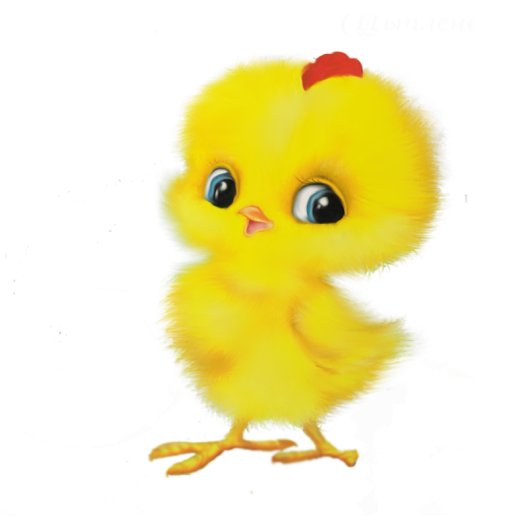 Допустим, сочиняем загадку о цыпленке:
Желтый как солнышко, пушистый как мех, легкий как пух
2. Объект сравнивается с другими предметами и при этом указывается отличие.
Объект→ Схожий объект→ Отличие
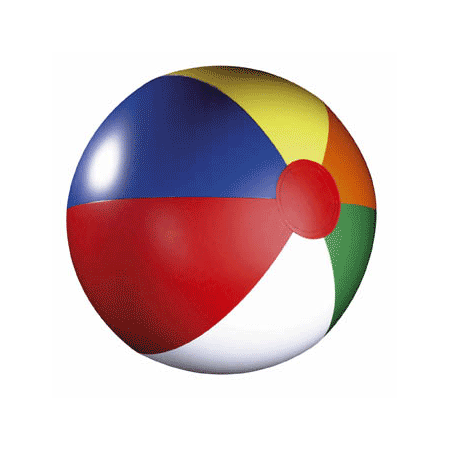 Допустим, сочиняем загадку о мяче
Как Земля, но маленький,
Как воздушный шарик, но прочный, 
Как яблоко, но несъедобный.
3. Модель работы по прямой аналогии.
Объект→ Описание функций→ Прямой перенос их на объект
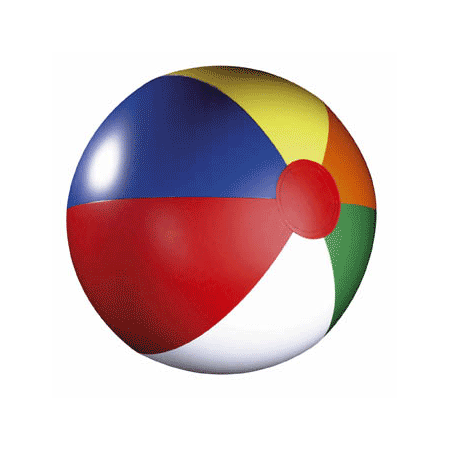 Допустим, сочиняем загадку о мяче
Скачет как кенгуру,
Катится как колесо,
Летит как птица.
4. Модель составления загадок о предметах с указанием частей и их количества.
Название частей→ Количество→ На что похоже
Допустим, сочиняем загадку о вилке
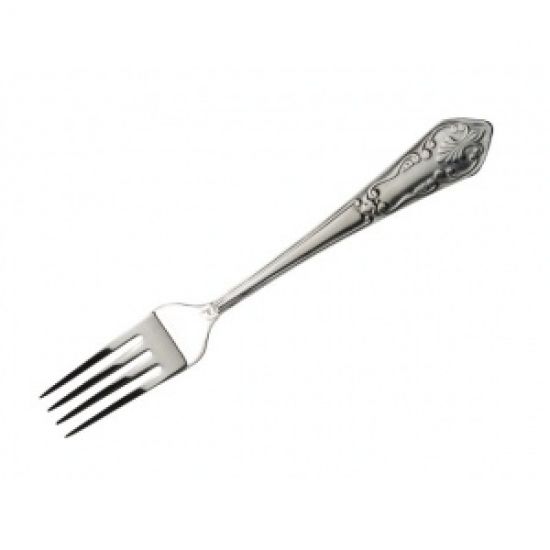 На одной палочке четыре зуба акулы
5. Модель составления загадок о слове.
Местонахождение → Схожий объект→ Объект→ Схожий объект
Допустим, сочиняем загадку о слове НОС (предварительно нужно крупно написать это слово на листе бумаги)
На белой простыне – перекладина, за перекладиной – колесо, а за колесом – месяц.
5. Модель составления загадок с использованием противоречий.
Любое противоречие → Совмещение противоречивых свойств
Допустим, возьмем противоречие: холодное-горячее.
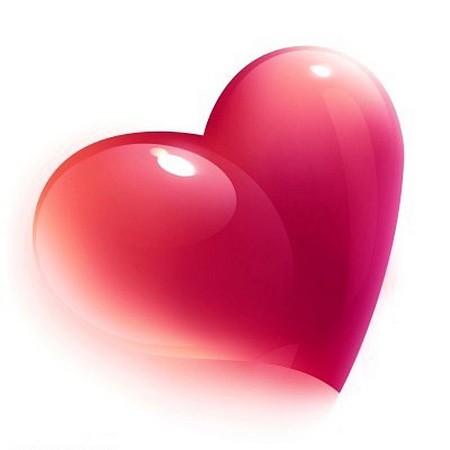 Прим.: первую часть берем из первого списка, вторую из второго. В третьем списке находим ответ. Например:
Холодное, как снег,
Горяч, как кипяток.
                       (Сердце)
5. Модель составления загадок смешанного типа
Объект→ Схожий по свойству объект→Действие → Схожий по действию объект
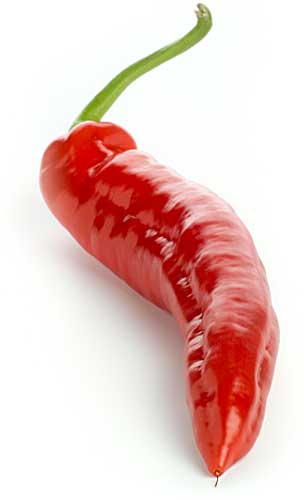 Допустим, сочиняем загадку об остром перце:
Этот красный колпачок во рту жжет, как огонек.
Задания, описанные здесь, предполагают умение читать и писать. Можно это требование обойти, заменив слова рисунками и условными обозначениями.
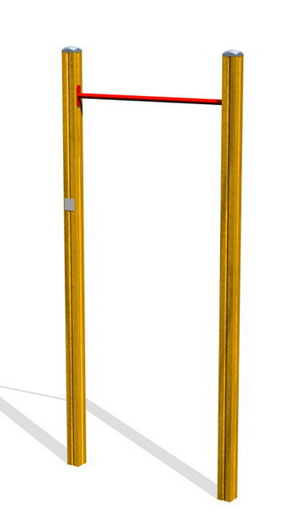 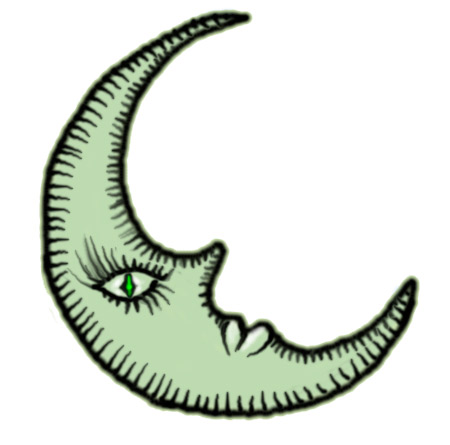 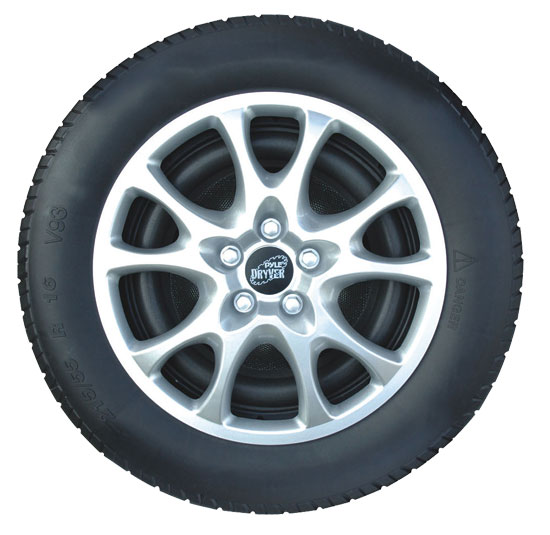 На белой простыне – перекладина, за перекладиной – колесо, а за колесом – месяц.
СОСТАВЛЕНИЕ ЗАГАДОК с использованием элементов ТРИЗ
Развивает речевое творчество и креативность мышления детей
Способствует психологическому раскрепощению, устраняет боязнь неправильного высказывания
Вырабатывает смелость в фантазии
При использовании на занятиях элементов ТРИЗ, реализуется главное кредо ТРИЗовцев:
Каждый ребенок изначально талантлив и даже гениален, но его надо научить ориентироваться  в современном мире, чтобы при минимуме затрат достичь максимального эффекта. 
                                                               /Г. Альтшуллер/
Список литературы  *
СПАСИБО ЗА ВНИМАНИЕ!